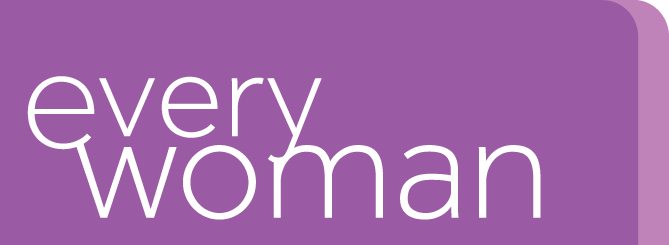 Women who lead
How to lead as a woman in a 
Male dominated environment
Director of Training

Kate Farrow

kate@everywoman.com
Dialling in
You will not need a microphone
To use headphones:
click ‘Call Using Computer’
To dial in and listen via phone: 
CLICK ‘Phone Call’ 
and follow the instructions on screen
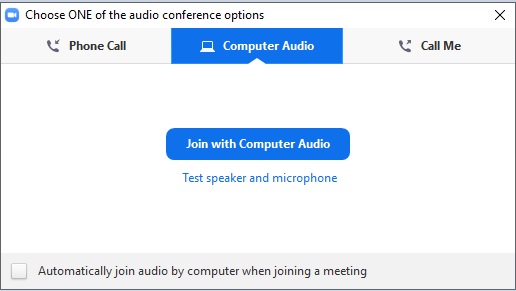 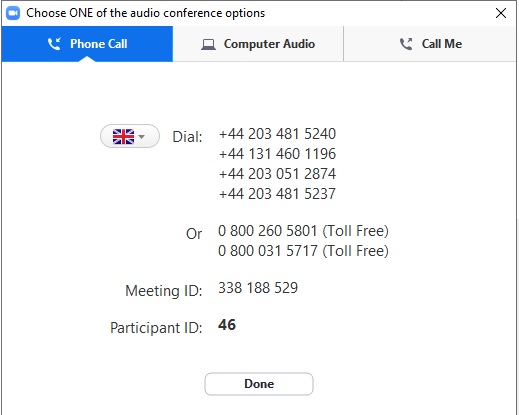 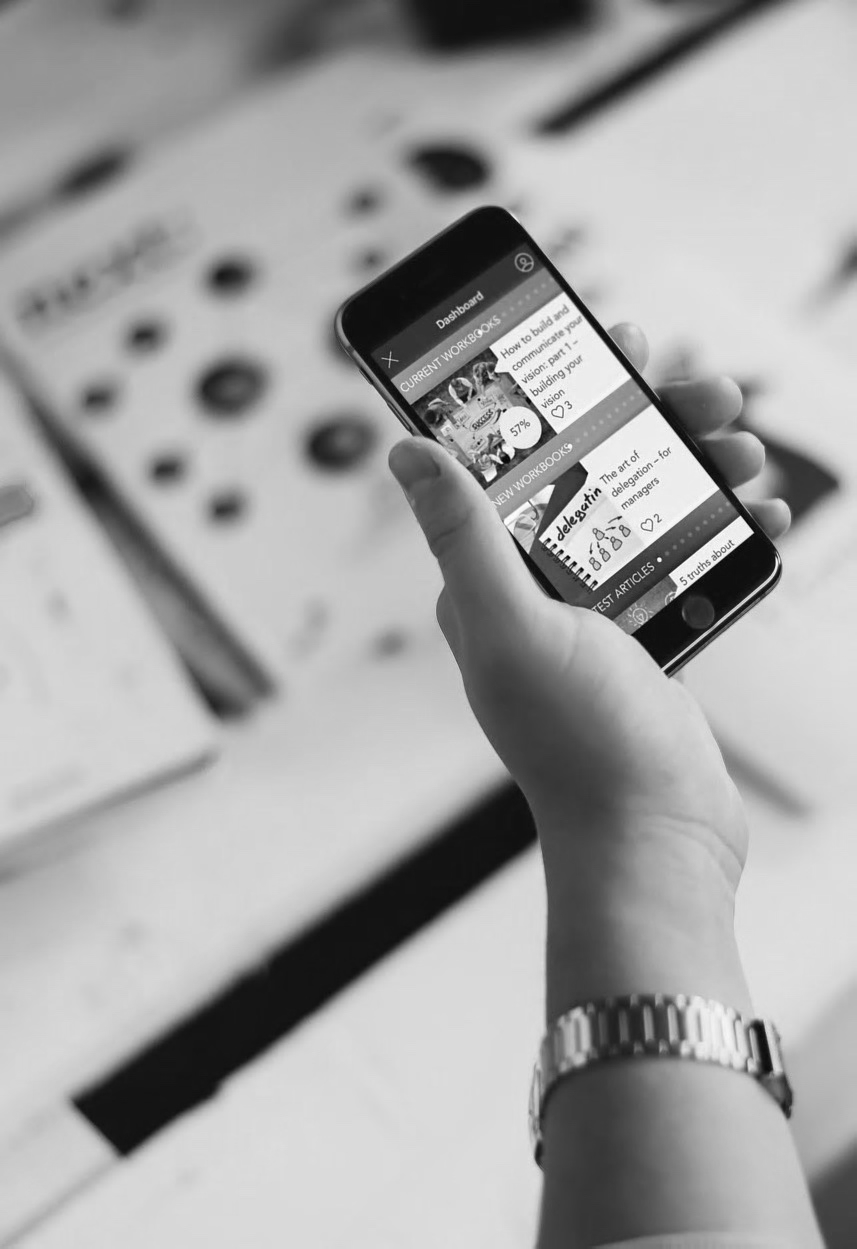 Questions
Send a question on the webinar
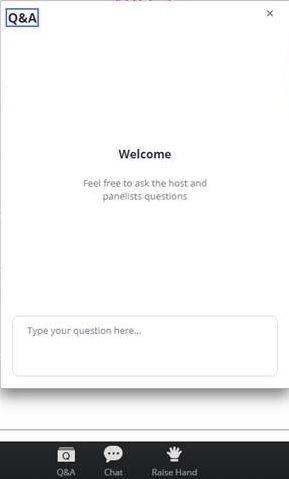 Jodi Goldman

Personal Impact Specialist

www.jodigoldman.co.uk
Poll: Have you ever thought / said ANY of the following:
Men are like little boys 
Men don’t listen 
Men interrupt / cut women off all the time 
Men can’t do more than one thing at a time
Men can’t find stuff that’s right in front of them
Men don’t remember stuff you tell them
Men are so…
A - 		Yes
B - 		No
When it comes to gender equality…
EQUAL
Not the 
SAME
Feminine / Female
Masculine / Male
Competence / competition 
Safety / protect  
Results 
Independence 
Facts 
Fix / push 
Single Focus / hunt 
Need / needed
Provide
Connection / communication 
Dream / improve 
Process 
Together 
Feelings 
Allow / pull 
Diffuse awareness / gather
Want / wanted
Receive
What this means practically…
Get the full attention of men before speaking: “is this a good time / when would be a good time?” or use name, then pause

Give time to answer without interrupting

Feed forward (instead of criticizing) eg. I appreciate x, one thing that would make it even better is…

Work with, don’t compete with -  “team”

Give points! 

Ask for help / ask for what you need

Focus on one thing at a time 

Get clear on the problem / point (or say if there isn’t one)
Poll true or false:
Women have to work harder than men to be successful 

When men are assertive its good, when women are assertive they are seen as aggressive 

Women have to act like the men to be taken seriously
A - 		True
B - 		False
What you focus on grows
Being assertive:
Having confidence in your needs/wants/thoughts and being confident to share them; 



…while also being open to the needs/wants/thoughts of others; 



…with a view to create a win-win outcome.
-        Confidence       +
+             Openness          -
Balancing the feminine and masculine energy inside you
Embrace your feminine power



Having it all, doesn’t mean doing it all yourself! 



Consciously lean back, intentionally lean forward
Questions
Thank you